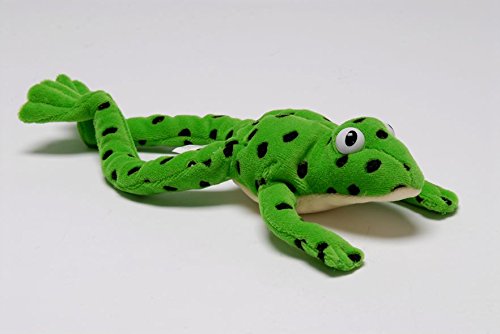 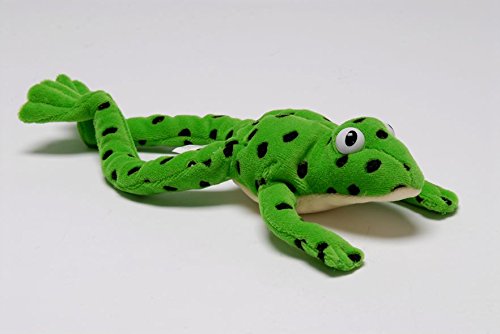 Year 1 Phonics – set 3 sound ‘oi’
Our sound of the day…
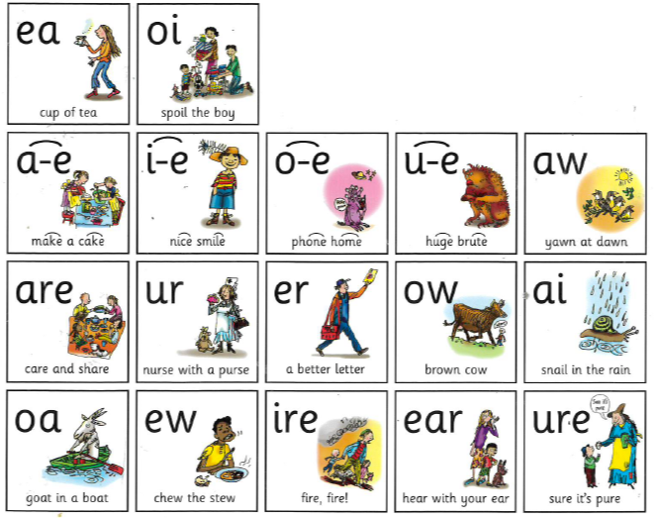 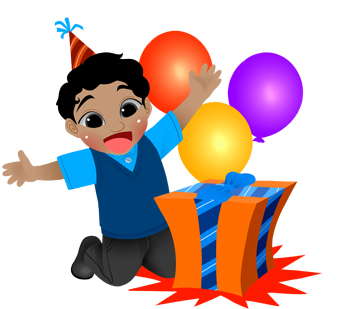 oi 

Spoil the boy
Follow the video for the first part of the phonics lesson. 

Remember to use your Fred fingers!
https://www.youtube.com/watch?v=Pvvr1KY9ZB8
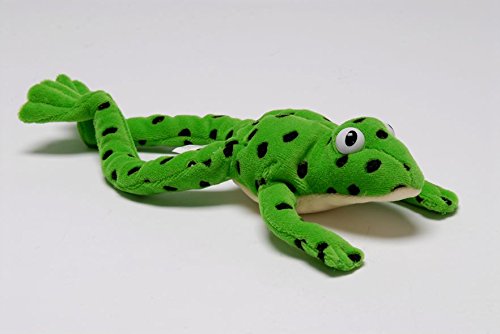 Can you Fred talk the words?
spoil            point
foil              coin
joint
Activity – Dictated sentences
Message to parents: 
Read the sentences aloud one at a time. Get your children to write the sentence down independently in their green work book. 
Mark each sentence together: 
Tick for each word spelt correctly and for capital letter and full stop. 
Correct any mistakes under each one.
I went to the shop and I paid with a coin. 

I want to join in with the song. 

You can plant a seed in soil. 

If you cheat it spoils the game.
Super speedy sounds – How many set 3 sounds do you know?
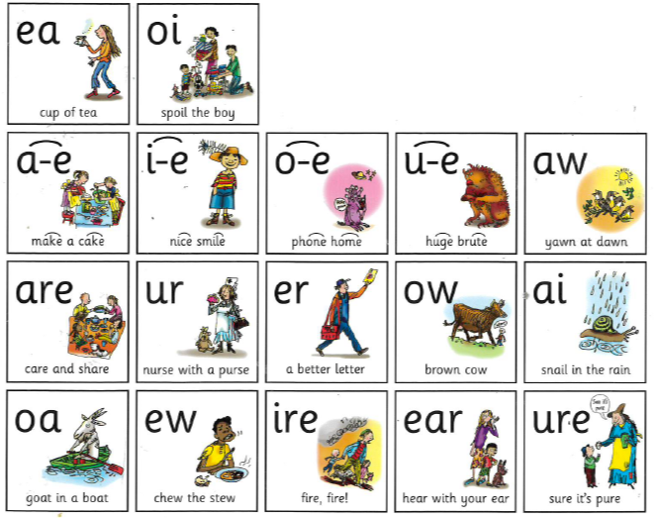